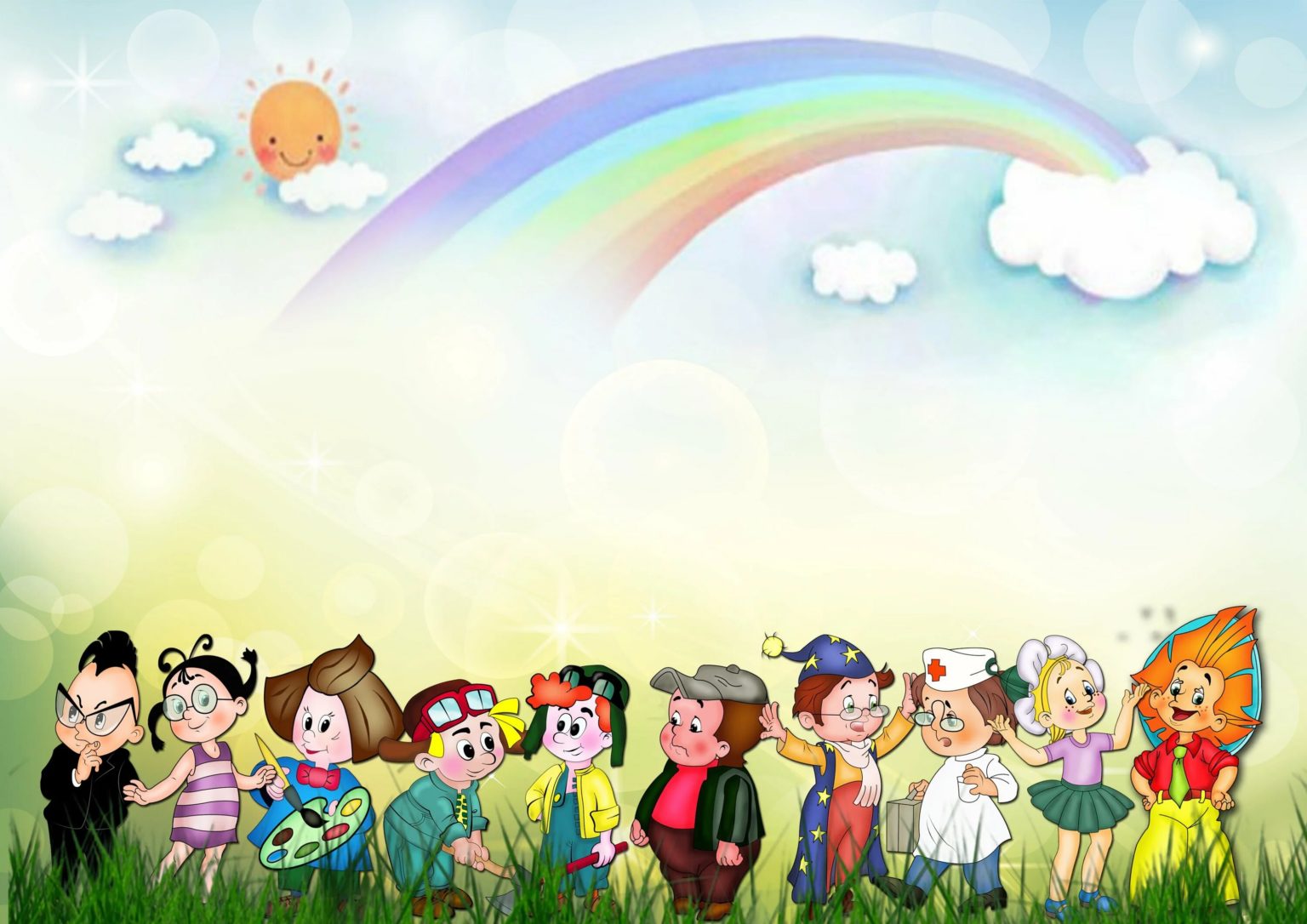 Интерактивная логопедическая игра
«ПРОДОЛЖИ РЯД»
2 тип 
слоговой структуры слова
Подготовила : учитель-логопед 
МБДОУ № 29 г. Калуги
Логошина Ирина Сергеевна
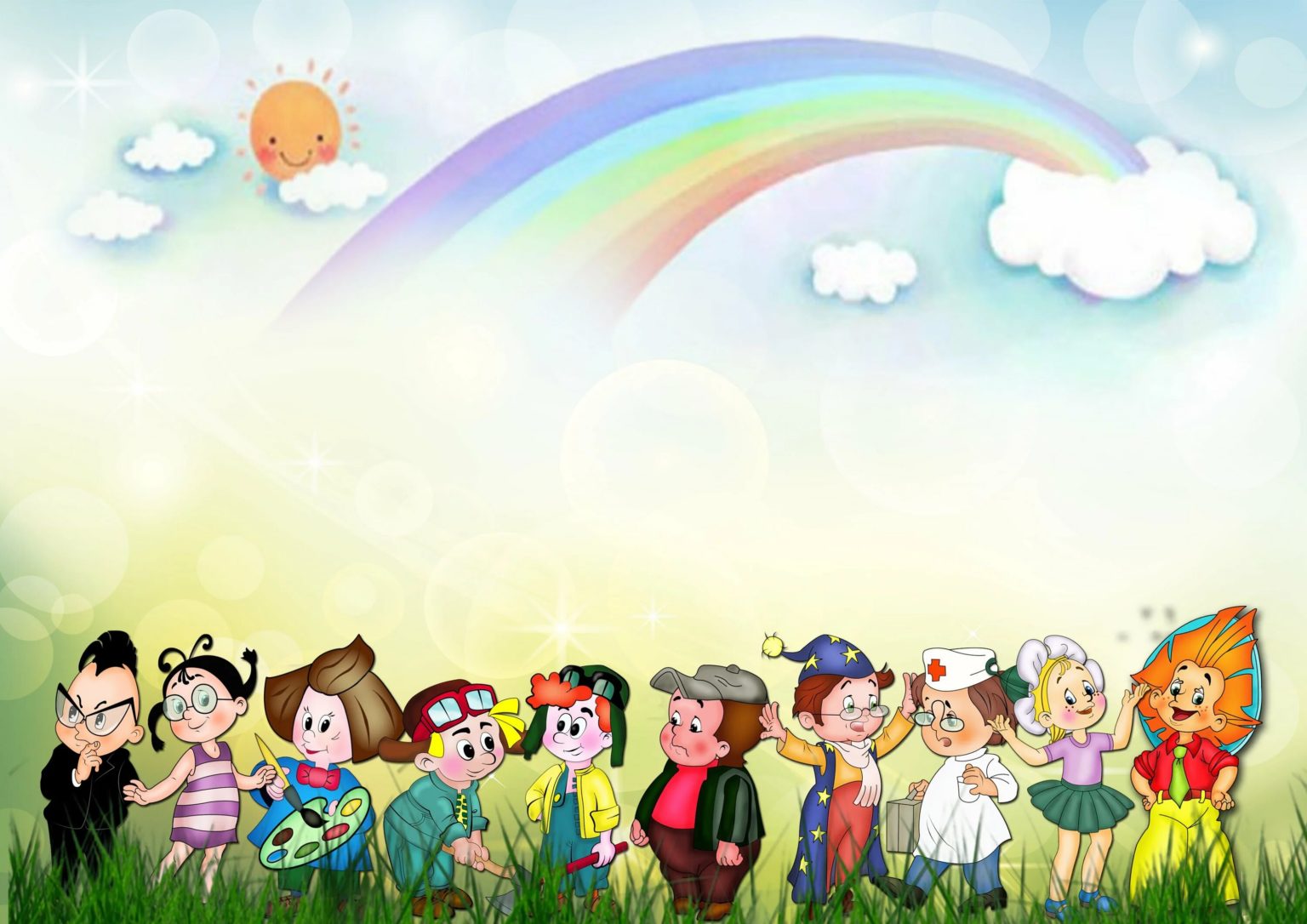 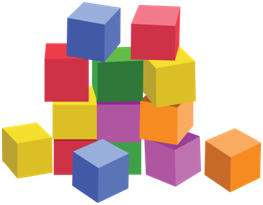 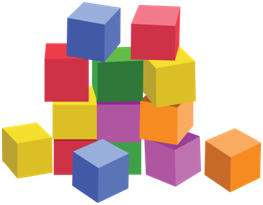 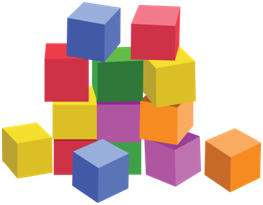 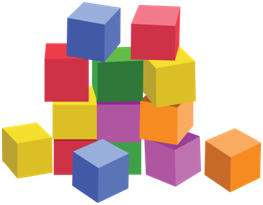 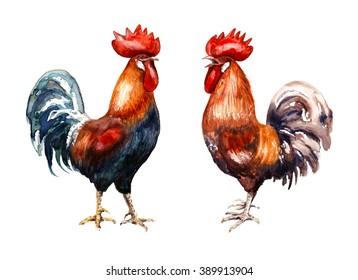 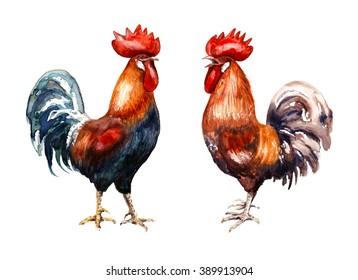 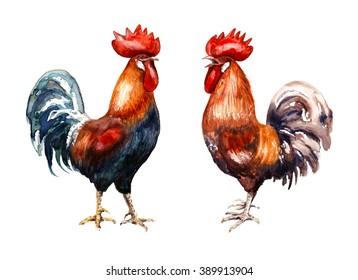 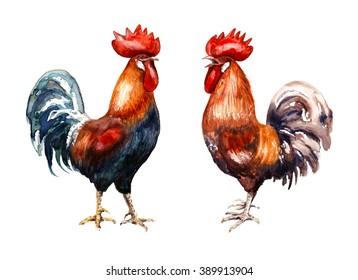 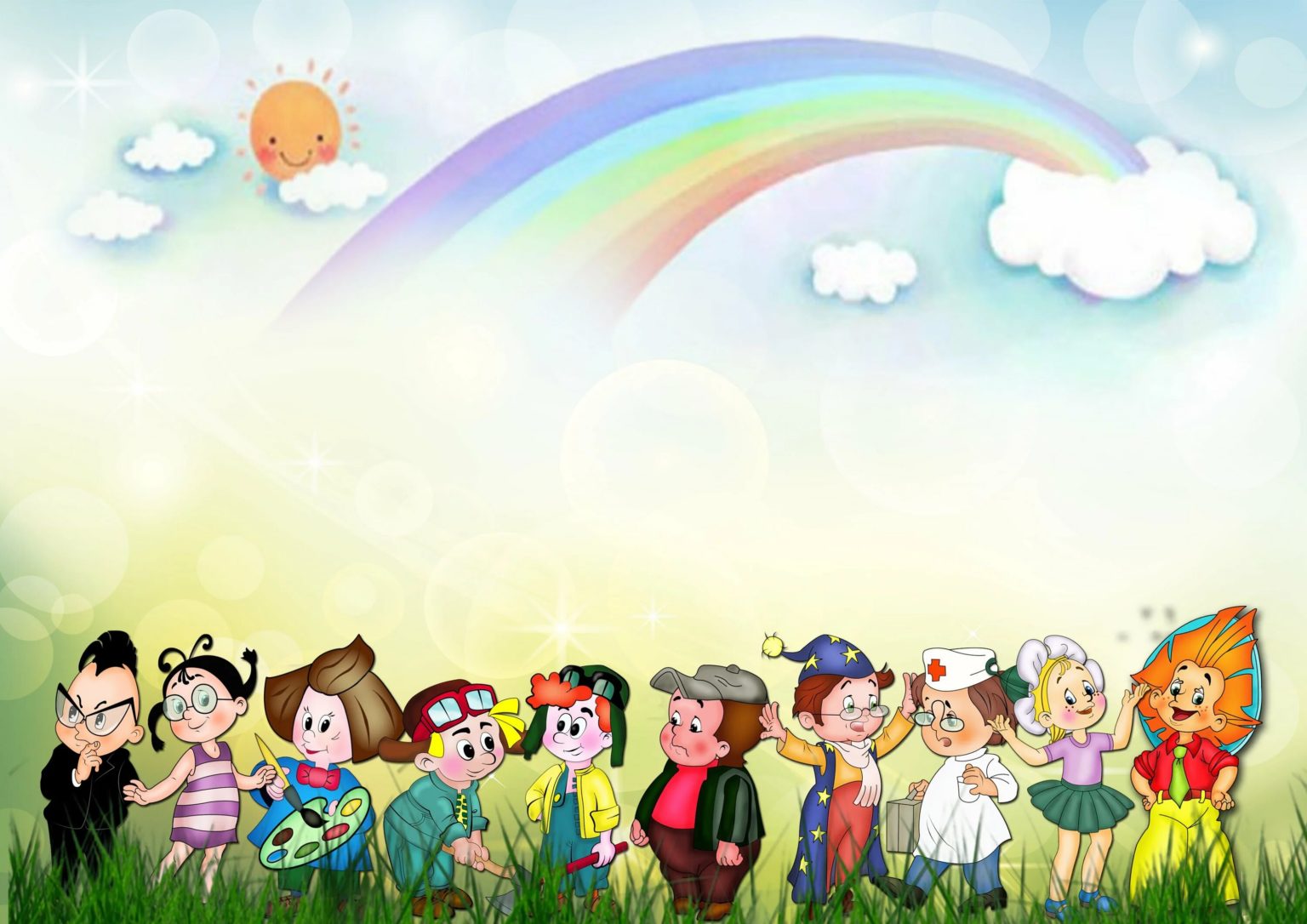 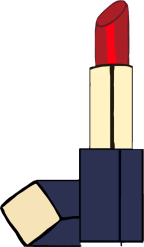 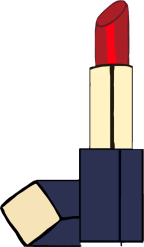 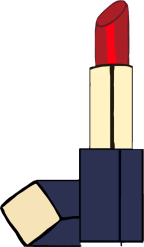 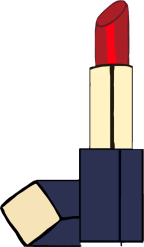 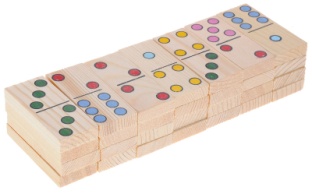 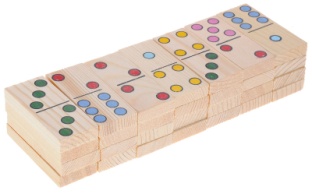 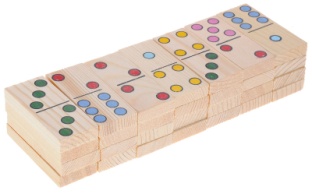 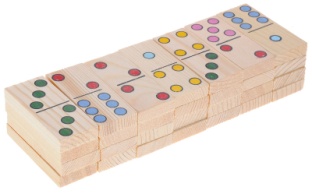 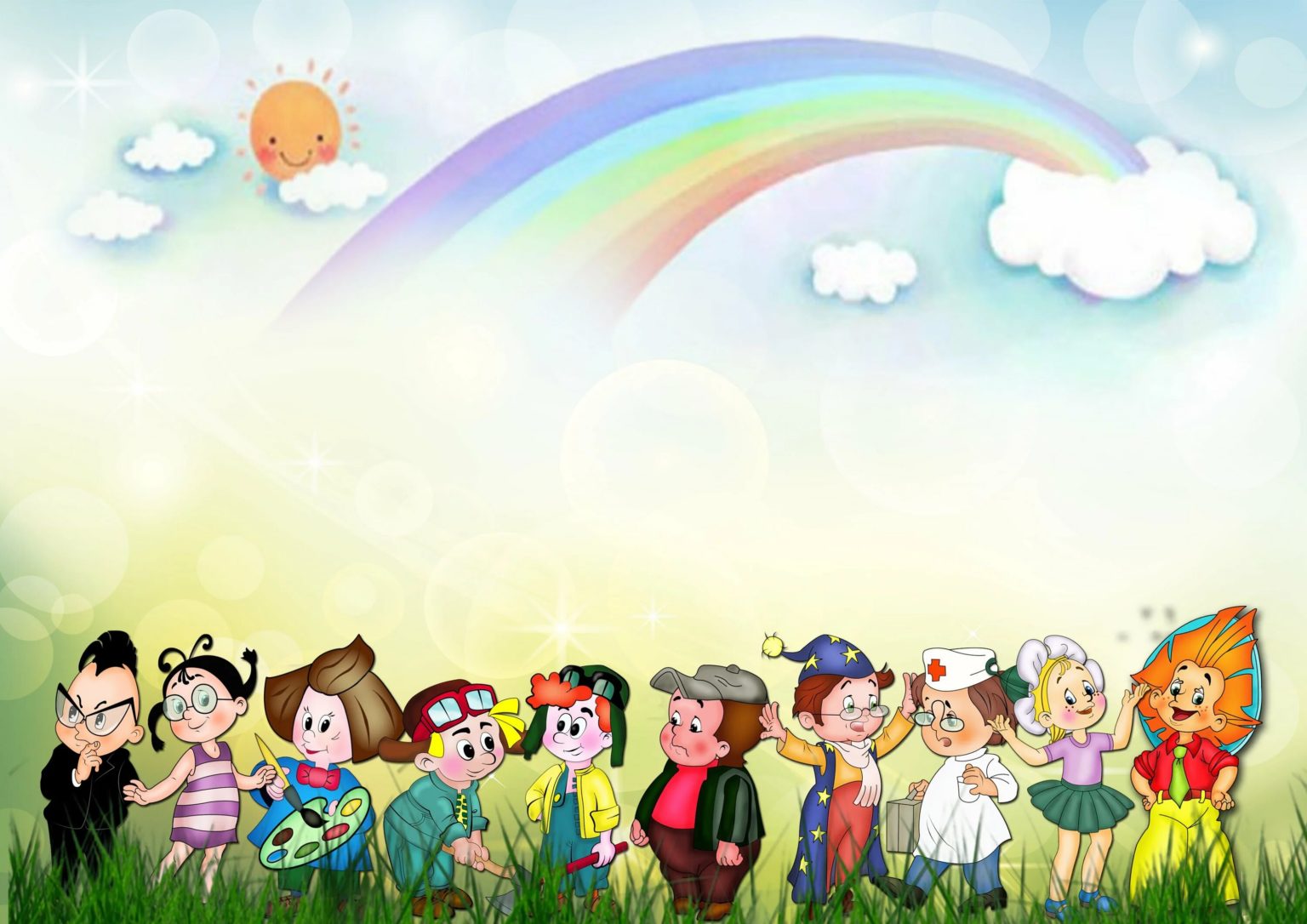 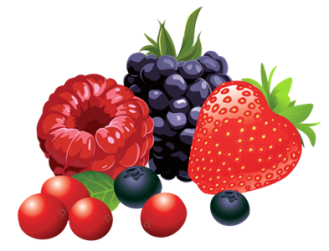 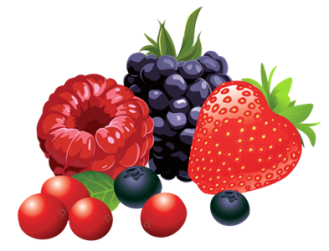 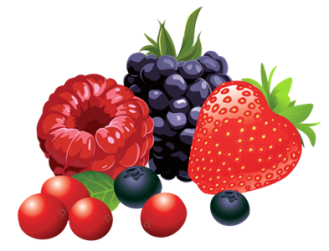 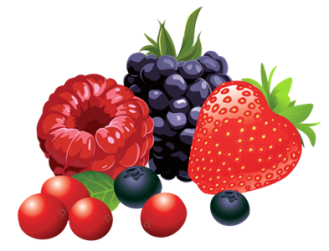 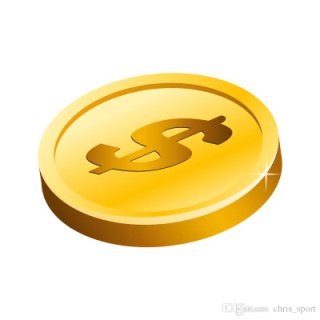 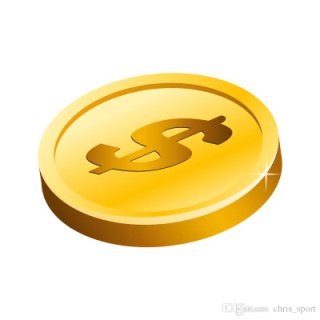 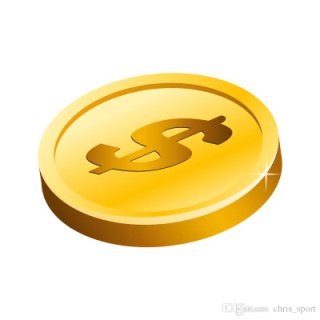 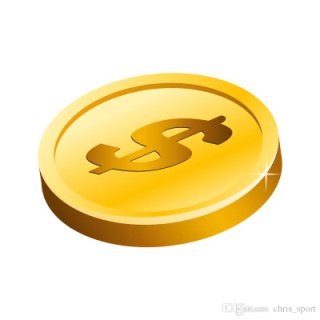 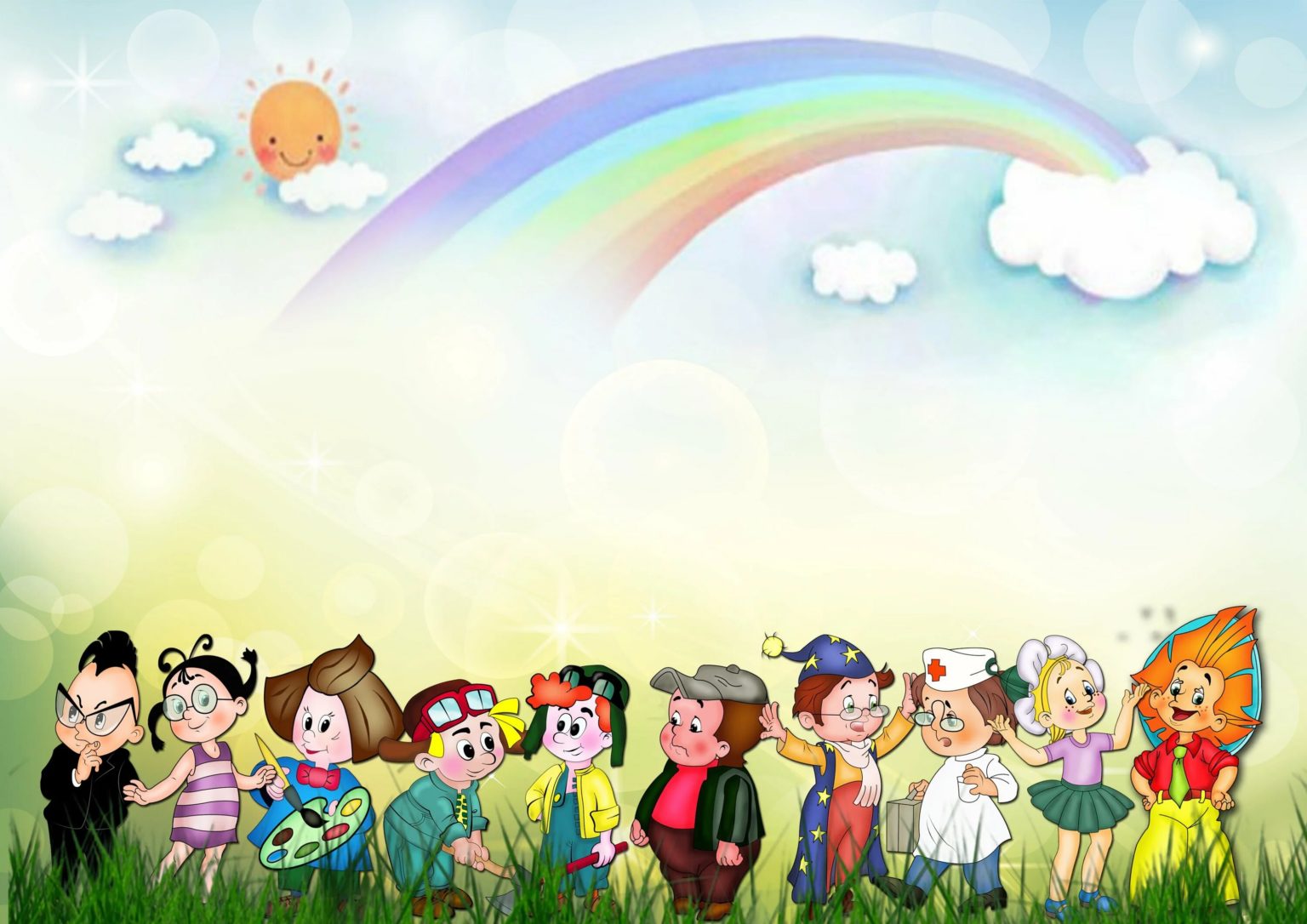 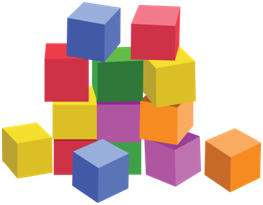 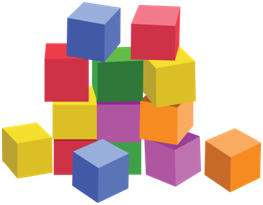 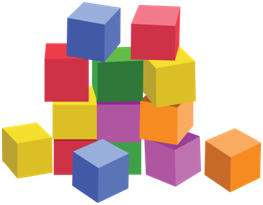 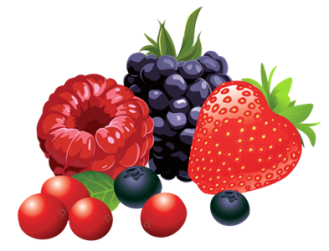 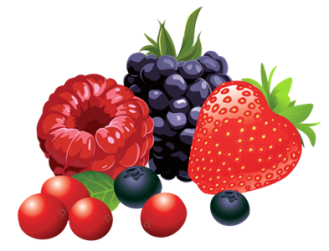 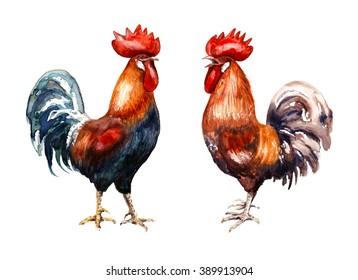 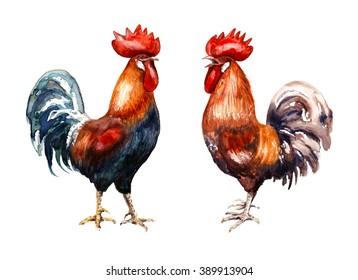 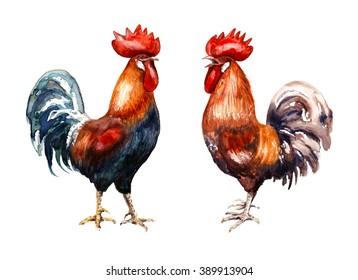 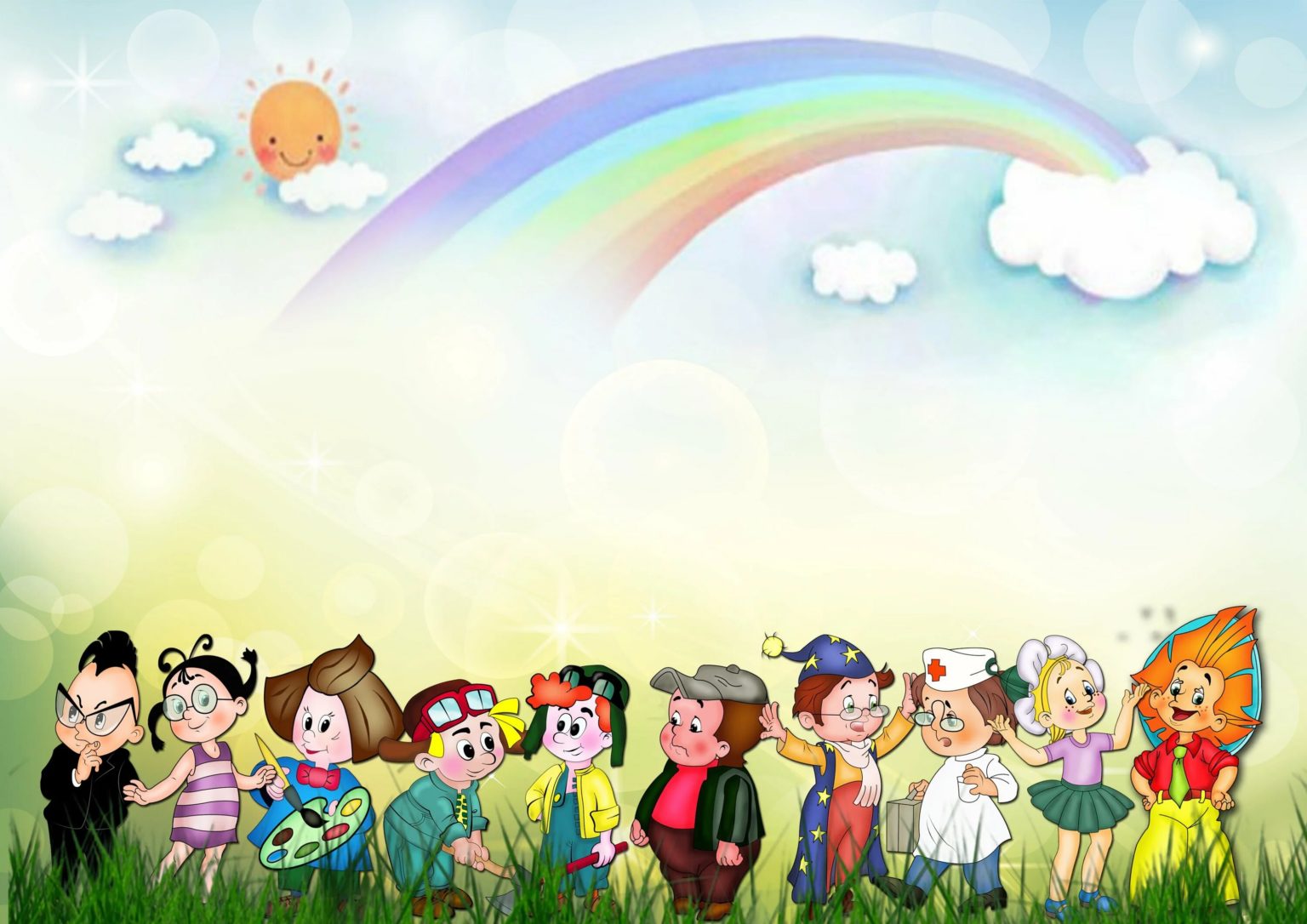 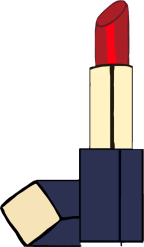 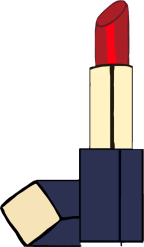 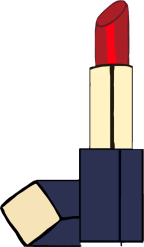 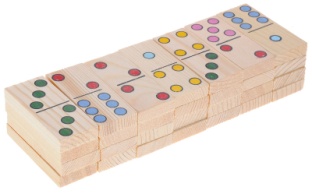 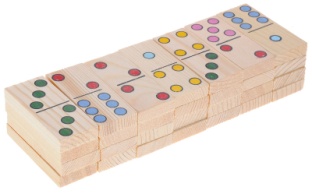 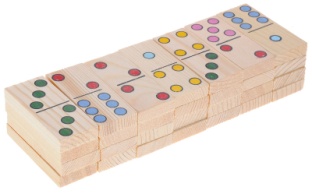 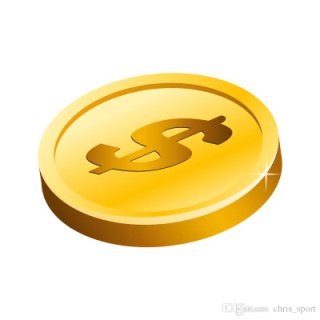 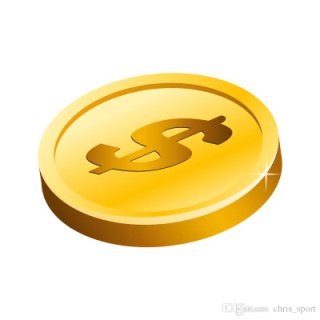 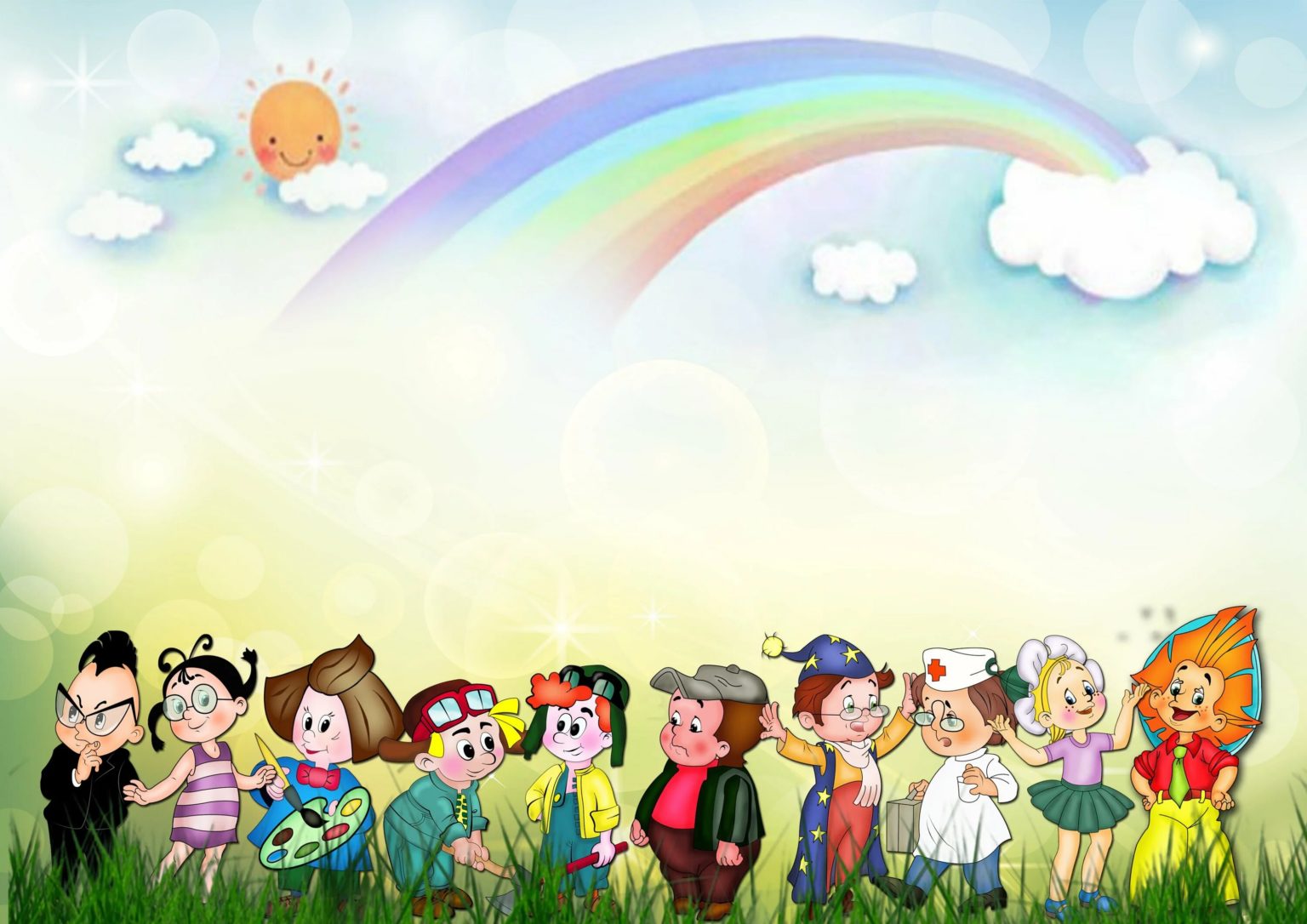 МОЛОДЕЦ!